Relocating from Easy Street: Strategies for Moving Physical Education Forward
Sean M. Bulger and Lynn D. Housner
West Virginia University
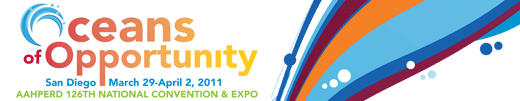 “We’re not worthy!!!”
Presentation Purpose
Purpose: To discuss the future of physical education from a public health perspective.

No shortage of scholarly work in that area
Ziegler, E.F. (1977). Physical education: A view toward the future. 
Massengale, J.D. (1987). Trends toward the future in physical education.
Locke, L.F. (1992). Changing secondary school physical education.
Ennis, C.D. (2006). Curriculum: Forming and reshaping the vision of physical education in a high need, low demand world of schools. 
Jefferies, S. (2011). PE2020: Leadership in physical education for the next decade.
Futures Research Methodologies (Forrest, Wuellner, & Gary, 2007)
Environmental screening
Trend identification
Model construction
Delphi Method
And so forth…
Trend extrapolation
Modeling
Cross impact analysis
Causality 
And so forth…
Methods of Investigation
Methods of Inference
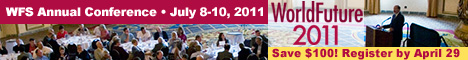 “And the answer is…”
Relocating from Easy Street: Strategies for Moving Physical Education Forward (Bulger & Housner, 2009; Kretchmar, 2006)
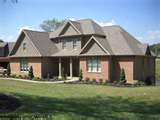 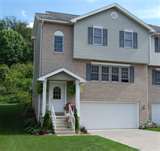 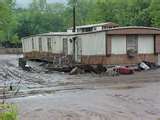 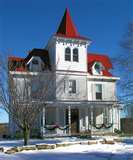 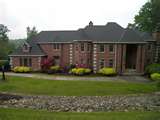 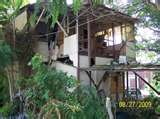 Possible Futures for School PE
Scenario 1 - Stay on easy street and risk foreclosure

Scenario 2 - Make cosmetic upgrades but risk continued depreciation in home value over time

Scenario 3 – Full restoration of the old place to increase our home equity (think Extreme Makeover Home Edition)

Scenario 4 - Relocate to that larger home down the street (it is really attractive but comes with a bigger down payment and mortgage though – is it affordable?)

Scenario 5 – Work with our lenders on a short-sale to get out from under the current mortgage, rehabilitate our credit rating, and buy a more affordable home in new neighborhood
Strategies for Relocating from Easy Street I (Bulger & Housner, 2009)
Standards-based teacher education and increased student expectations in PETE

Greater service role of PETE faculty in school communities via scholarship of engagement

PE teacher leadership on county and school wellness committees

Increased collaboration with other professionals in the community
Re-think the PE curriculum to include more relevant content for today’s youth

Work with communities to extend opportunities for physical activity

Develop local standards-based curricula at all levels

Provide systematic professional development for PE teachers

Conduct regular audits of school PE – based on benchmarks of quality physical education
Strategies for Relocating from Easy Street II (Bulger & Housner, 2009)
Modify our professional organizations to better meet the needs of teachers

Embrace comprehensive approaches to school PE programming

If needed, focus limited resources on early childhood movement education experiences

Explore use of web-based physical activity promotion as an alternative to traditional middle and high school PE
Implement more selective admissions criteria in PETE

Free curricular space in PETE using competency-based assessment and integrated disciplinary studies

Minimize cost through collaboration, use of existent organization structures and public policy
Easy Street Metaphor I
Property Disclosure – seller’s responsibility to full disclose everything they know about their house. What am I getting for my money?

Home Inspection – completed before sale that enables the buyer determine any existing problems with the home. What is the quality of this property?

Evidence-based practice (EBP)
Approach to professional practice in “which clinical decisions are based on the highest available levels of research knowledge or evidence” (Amonette, English, & Ottenbacher, 2010, p. 450)
Evidence-based Practice in PE
Few evidence-based models available in PE (McKenzie, Sallis, & Rosengard, 2009)

Even less is known about widespread use and dissemination (McKenzie,2009)

EBP does not begin or end with buying a particular set of resources
EBP is a model for professional practice (Amonette et al., 2010)
Develop a question
Find evidence
Evaluate the evidence
Build evidence into practice
Re-evaluate the evidence

Requires different overall perspective and skill sets for teachers
What evidence-based practice is not?
What evidence-based practice is?
Easy Street Metaphor II
Home Warranty – service contract that covers repair and replacement of selected major appliances after a home purchase. What happens if the seller does not deliver as promised?

Teacher Warranty – guaranteeing the  quality and competency of graduates from our PETE programs. Do they have the required skill sets to move the profession forward?
Clinically-based Approaches to Teacher Education (NCATE, 2010)
Rigorous accountability

Strengthening candidate selection and screening

Revamping curricular, incentives, and staffing

Supporting partnerships

Expanding knowledge base about what works
Focused on student learning
Used to continual, data-based performance appraisal
Content experts in their field
Innovators, problem solvers, and collaborators
Members of an interactive professional community
Well-prepared to use instructional technologies
Well-experienced
What needs to be done in teacher education?
What will these program graduates look like?
Words that Sell and Don’t Sell Houses (Anglin, 1997-2000)
Words That Help Sell Houses!!!
Curb appeal
Move-in condition
Landscaping
Granite
Gourmet
Golf
Words That Hurt:
Motivated seller
Good value
As-is
Clean
Quiet
New paint
Words that Will Sell PE from a Public Health Perspective
Clinically-based
Evidence-based
High selectivity
Supporting partners
Rigorous requirements
Evidence-based practice
Evidence-based models
Data-based decisions 
Student achievement
Interdisciplinary
Physical Education Teacher Education
Physical Education Teaching in Schools
WORDS THAT MOST ASSUREDLY WILL NOT SELL FROM A PUBLIC HEALTH PERSPECTIVE: INTRODUCING, INFORMING, ENTERTAINING – LIFE BACK ON EASY STREET (KRETCHMAR, 2006)